جامعة المجمعة                                  كلية التربية بالزلفي
اسم المدرب: ماجدة حسام الدين سيد
القسم: العلوم التربوية
التخصص الدقيق: مناهج وطرق تدريس اللغة العربية
عنوان الدورة : استراتيجيات البحوث المتميزة
الفئة المستهدفة :أعضاء هيئة التدريس
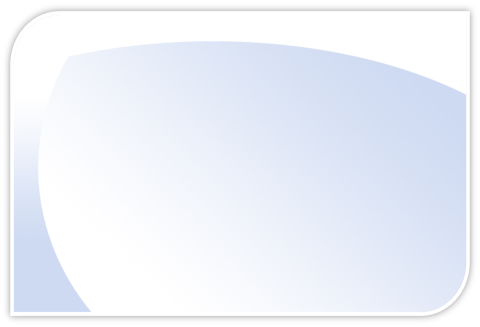 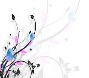 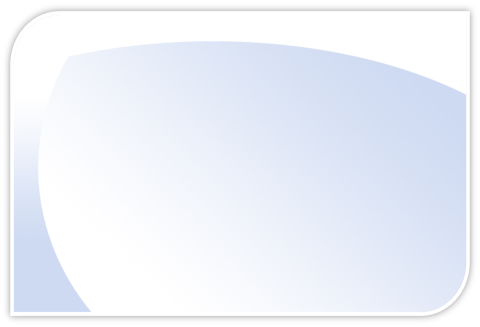 Majmah university 
Faculty of education at Alzulfi
Name: magda hossam al din sayed
Department: Educational  sciences
 Adress of training course :strategies of distinguished researches
Category target:faculty staff members
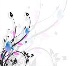 استراتيجيات البحوث المتميزة إعداد د /ماجدة حسام الدين سيدللعام الدراسي 1434-1435
صورة ألبرت أينشتين أذكي مخترع ومبدع في التاريخ
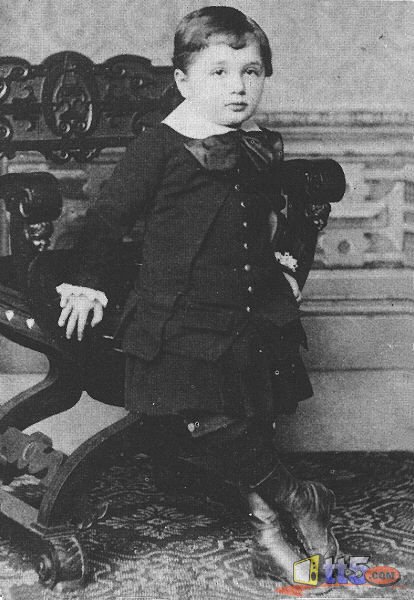 أولا أحدث استراتيجيات  التدريس والتي يقترح تفعيلها مع طالبات كلية التربية بالزلفي
1- استراتيجية التشابه والاختلاف
وهي استراتيجية ترتكز على توصيل الخبرة التعليمية للطلاب من خلال الانتقال من موضوع مألوف إلى موضوع آخر غير مألوف وتتطلب هذه الطريقة من الطلاب تحديد أوجه الشبه والاختلاف بين اثنين من المواضيع أو المفاهيم
تابع أحدث الاستراتيجيات
الجانب التطبيقي 
قامت الباحثة باستخدام الاستراتيجية السابقة في مادة طرق تدريس الدراسات حيث درست للطالبات في البداية طريقة تدريس درس الصلاة بالتفصيل بداية من التمهيد ثم العرض والتقويم ثم اعتمدت علي العناصر المشتركة في الخطوات السابقة في تدريس درس الصيام وكلفت الطالبات المقارنة بين الدرسين من حيث طريقة السير في الدرس
استراتيجية كروت المفاهيم concept card
وتقوم هذه الطريقة على إعطاء الطالبات مجموعة من البطاقات التي تحتوي علي حقائق ومفاهيم أساسية وذلك من أجل إيجاد علاقة بين المفاهيم والحقائق المتضمنة داخلها 
- بعد ذلك يطلب المحاضر من الطالبات تصنيف الحقائق والمفاهيم السابقة وفقا للعلاقات التي تربط بينها وبناء على أهمية تلك المفاهيم  بالنسبة للطالبات 
في الخطوة التالية يدير المحاضر مع طلابه مناقشة بخصوص تلك المفاهيم ويقدم لهم feedbackالتغذية الراجعة المناسبة
تابع استراتيجية كروت المفاهيم
تقيم الأستاذة الطالبات أفراد المجموعة بناء على معايير محددة منها:
مدى نشاط وتفاعل الطالبات داخل المجموعات 
سرعة الاستجابة للتكليفات والأنشطة
دقة المعلومات التي تنتجها المجموعة 
تكلف المحاضرة العارض من كل مجموعة بعرض المفاهيم وتصنيفاتها 
بعد ذلك تقدم المحاضرة التقدير والدعم لكل مجموعة علي حدة
تابع استراتيجية كروت المفاهيم
وتقترح الباحثة تطبيق طريقة كروت المفاهيم داخل قاعة المحاضرة علي النحو التالي:
تقديم مجموعة من البطاقات تتضمن (مفهوم علم النحو- مفهوم علم الصرف – أسس تدريس القواعد – خطوات تدريس القواعد – طرق علاج الضعف النحوي)
تكلف المحاضرة الطالبات بإيجاد علاقة بين المفاهيم السابقة مثل المقارنة بين علم النحو وعلم الصرف
* الربط بين صعوبات تدريس القواعد وعلاج الضعف النحوي
بعد ذلك تقوم العارضة من كل مجموعة بعرض مضمون النشاط اللغوي الذي قامت به المجموعة 
تقوم المحاضرة بتقديم التشجيع لكل المجموعات مع تمييز مجموعة معينة التي أظهرت أفضل أداء وقدمت أفضل تصنيف للمفاهيم
استراتيجية فكر اقرن شارك think,pair,share
تتميز هذه الاستراتيجية بجاذبيتها للطلاب فرادي أو في مجموعات وتسير الاستراتيجية وفق ثلاث خطوات وهي: 
- في البداية تطرح المحاضرة سؤالا محددا علي الطالبات وتطلب منهن التفكير بشكل فردي وهادئ
- في الخطوة الثانية تسمح المحاضرة لكل طالبة بتشكيل ثنائي مع زميلتها لتشارك معها في الاجابات بشكل شفهي فقط
- في الخطوة الثالثة تختار المحاضرة بعض الثنائيات لتلخص أفكارهم بطريقة موجزة ويتم ذلك في شكل تناوب بين الطالبتين وبذلك تعم الفائدة علي بقية الطالبات
تابع استراتيجية فكر اقرن شارك
ويمكن تطبيق الطريقة السابقة داخل محاضرات المناهج وطرق التدريس وفقا للخطوات الآتية :
- مثال تطرح المحاضرة سؤال علي الطالبات وليكن ما الأفعال المناسبة للأهداف المعرفية؟ وتطلب من الطالبات التفكير في السؤال بشكل فردي
- تنوه المحاضرة علي  أهمية تشكيل ثنائيات داخل القاعة للمناقشة في هذه الأفعال 
- تختار المحاضرة أكثر الثنائيات المتحمسة والتي تتحاور بشكل حيوي في المحاضرة وتطلب منهن أن يذكرن الأفعال ويصغن منها بعض الأهداف بحيث تذكرالأهداف العضو الأول في الثنائي وتصوغه الثانية وهكذا
استراتيجية الورقة الفارغة blank sheet
وهي استراتيجية تمهيدية تسعى إلى استثارة ذهن الطالبات للموضوع الجديد حيث تعلن الأستاذة عن موضوع المحاضرة وبعدها تزود الطالبات بورقة فارغة يكتبن فيها المجالات التي أثارت اهتمامهن تجاه الموضوع الذي يدرس 
- تناقش الأستاذة الطالبات في المجالات السابقة وتكتب بعدها التوقعات علي السبورة وهذه التوقعات هي الأفكار الجزئية للمحاضرة أو العناصر التي يتوقع  الطالبات أنهن سيدرسونها ويرون أنها مهمة لتغطية جميع جوانب الموضوع
تابع استراتيجية الورقة الفارغة
ويمكن تطبيق هذه الاستراتيجية أثناء المحاضرة بأن تعلن الأستاذة عن موضوع المحاضرة 
وليكن ( الأخطاء الشائعة للطالبات المعلمات أثناء الشرح داخل حجرة الصف)
- بعدها تكتب الطالبات بعض الأخطاء داخل الورقة 
- تناقش الأستاذة الطالبات في تلك الأخطاء وبعدها تكتب التوقعات علي السبورة وتستأنف شرح بقية عناصر الموضوع
استراتيجية خلية التعلم learning cell
خلية التعلم هي عملية تعليمية تقوم علي تأليف مجموعات من الطالبات وتوزع الأدوار علي الطالبات داخل المجموعة بحيث تكلف نصف المجموعة بتوجيه الأسئلة والنصف الآخر بالإجابة عنها ويقوم الأستاذ أو المحاضر بالتعليق علي كل إجابة ومناقشتها وتعديل ما بها من أخطاء
* ويمكن تطبيق هذه الاستراتيجية داخل المحاضرة علي النحو التالي :
تابع استراتيجية خلية التعلم
* تقسم الطالبات داخل القاعة إلي مجموعات يطلق علي كل مجموعة اسم تختاره المجموعة بنفسها مثل مجموعة المبدعين وتقسم المجموعة إلي قسمين القسم الأول يتضمن الطالبات اللاتي يطرحن الأسئلة كما في السؤال التالي :
ما مهارات العرض عند الطالبة المعلمة؟
القسم الثاني يجيب عن السؤال بذكر المهارات الأساسية مع الالتزام بالتناوب في الاجابة 
في الخطوة الأخيرة تقوم الأستاذة بالتعليق علي كل إجابة وتصحيح الأخطاء
استراتيجية مدونات مجموعات التعلم التعاوني collaborative learning notes
تقوم هذه الاستراتيجية علي تشكيل مجموعات من خمس إلي ست طالبات وتقوم كل واحدة منهن بدور محدد علي النحو التالي ( العارض- الميقاتي – المسجل – القائد – الرئيس – مسئول الموارد)
وتكلف الطالبات بأداء مهمة معينة بشكل جماعي وهذه المهمة ممكن أن تكون إجابة عن سؤال أو إقامة مشروع ويتم تسجيل الاجابة أو التخطيط للمشروع داخل المدونة الموجودة مع المسجل وبذلك يمكن للطالبات التدقيق والمراجعة في العمل المطلوب قبل تقديمه للأستاذة المحاضرة
تابع استراتيجية مدونات مجموعات التعلم التعاوني
ويمكن تطبيق هذه الاستراتيجية داخل المحاضرة من خلال تقسيم الطالبات إلي مجموعات وتوزع قائدة كل مجموعة الأدوار علي أفراد المجموعة ثم تعطيهم المحاضرة سؤال مثل ما فائدة تقويم الدرس؟
وتتيح لهم خمس دقائق من الوقت ليدونوا إجاباتهم ثم تناقش كل مجموعة في الاجابات وتستنبط معهم الصحيح منها
خلق بيئة تعلم جذابة
في ضوء الاستراتيجيات السابقة التي قد تسهم في زيادة فعالية الطلاب وحل بعض المشكلات التدريسية لديهم ينبغي أن نوضح بعض العناصر المرتبطة بتطبيق تلك الاستراتيجيات بصورة صحيحة وهي:
أولا : خلق بيئة تعلم جذابة من خلال  ما يلي:
1- توفير بيئة تعلم آمنة 
2- وجود علاقات اجتماعية ناجحة بين الطلاب وبعضهم البعض وبينهم وبين المعلم
تابع خلق بيئة تعلم جذابة
3- توفير المؤثرات البصرية في التدريس
4- طرح أسئلة تثير فضول الطلاب مثل الأسئلة الغامضة والمحيرة 
5- تهيئة المناخ التعليمي الذي يخرج منتج قيم 
6- وضع احتياجات الطالبات في الاعتبار 
7- تعزيز ودعم الطالب المتفاعل وخاصة كثير الأسئلة
ثانيا التزام أعضاء هيئة التدريس ببعض الإرشادات مثل:
1- تنوع نبرات الصوت فيما يسمي (voice matching)
فالصوت المرتفع الذي يتسم بالعنف اللفظي سينتج استجابة عنيفة من الطالب
2- self calm مارس عادات الاسترخاء والهدوء إذا شعرت بالتوتر أثناء التعامل مع الطلاب 
3- move in اقترب من الطالب الذي تريد أن تتحدث إليه وتجنب أن تنادي عليه بشكل غير لائق
4- كلف الطلاب بعمل بوسترات ولوحات إرشادية يشيرون فيها إلي أهم الارشادات الوقائية من المخاطر التي تحيط بهم وذلك حسب فئاتهم العمرية
تابع إرشادات أعضاء هيئة التدريس
5- استخدم body language ولاحظ أن 60% من التفاعل والاتصال مع الطلاب يمكن أن يكون غير لفظي
6- ينبغي أن يكون لديك آلية لتنشيط وتقويم السلوك
7- حاول أن تكرر بعض الكلمات المفتاحية والتي تمثل تلخيصا للمحاضرة حتي ترسخ المعلومات في ذهن الطلاب 
8- حاول أن تنمي لديك مهارات الاتصال بالطالب وأولياء الأمور وزملائك في العمل
أهمية استخدام طرق واستراتيجيات التعلم الحديثة
1- رفع مستوي الطلاب وتنميتهم 
2- تأسيس التدريس الفعال والمؤثر 
3- اكساب الطالب بعض القيم مثل احترام الذات وأداء الواجبات والمسئوليات 
4- تزويد الطلاب بالمهارات والاتجاهات والإيجابية
5- تشجيع العمل التعاوني والتعلم بالفريق
6- إثارة دافعية الطلاب نحو التعلم 
7- تنمية مهارات التفكير العليا والتفكير الإبداعي
المراجع
1)bogusia matusiak-varley (2013)active learning
Available on:
www.topqualitymarque.com
2) Sonia jackson(2012) 3 new teaching methods improve the educational process
Available on:
Gettingsmart.com
تابع المراجع
3) Maureen dolan (2013) anew way to teach 
Available on 
www.cdapress.com
4) peter r  webster(2013) creativity as creative 
Thinking
Available on
http: mej.sagepub.com